Первые весенние цветыучитель Иванова Елена Михайловна    май 2014 года 2 класс
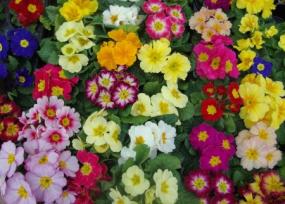 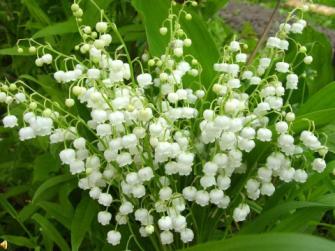 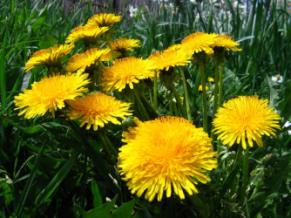 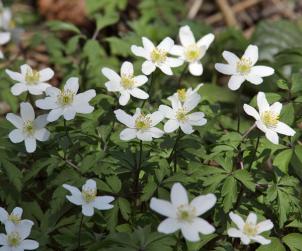 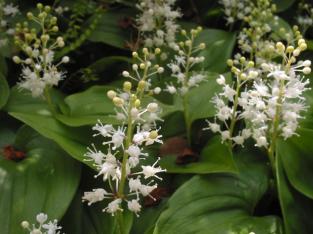 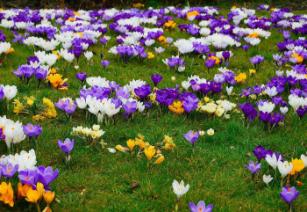 подснежники
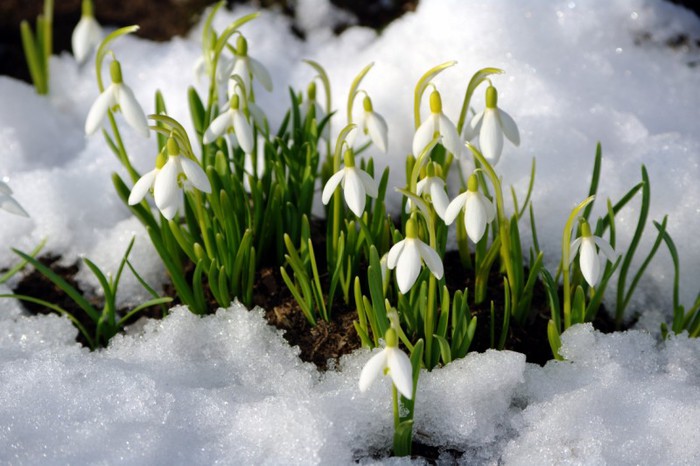 пролеска
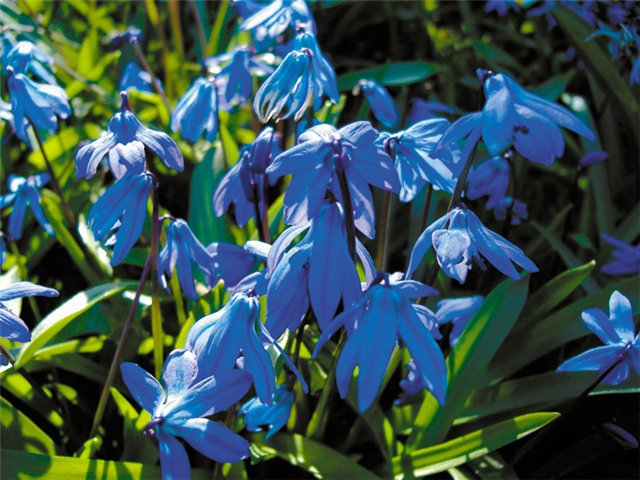 мать – и - мачеха
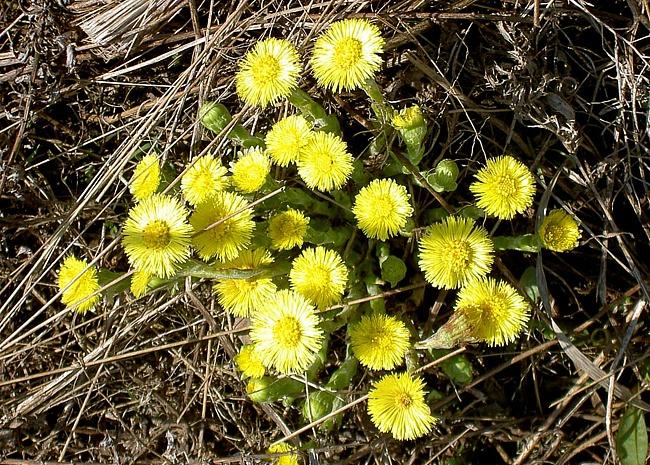 ветреница
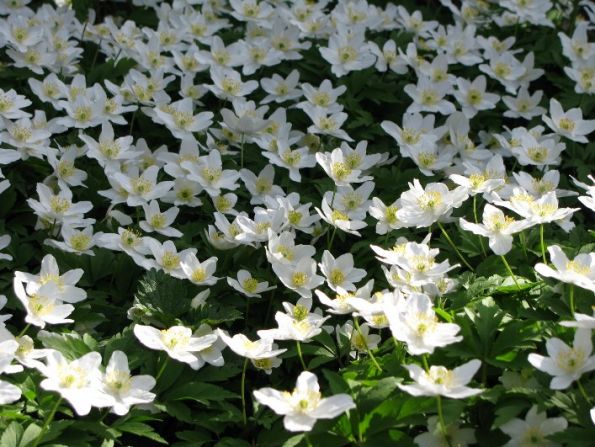 гусиный лук
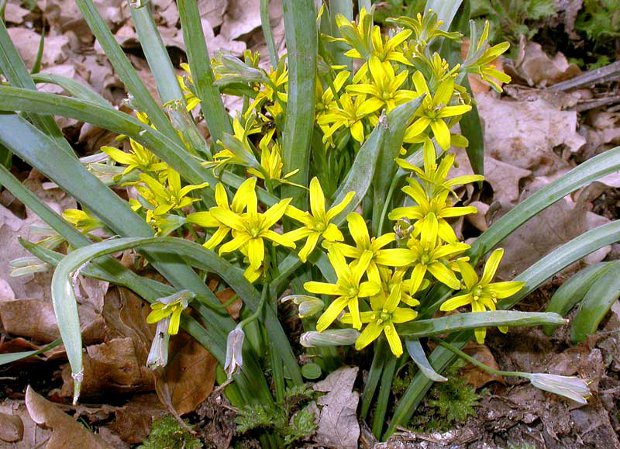 печёночница
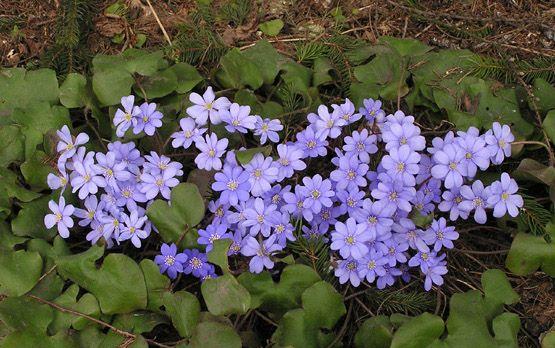 купальница
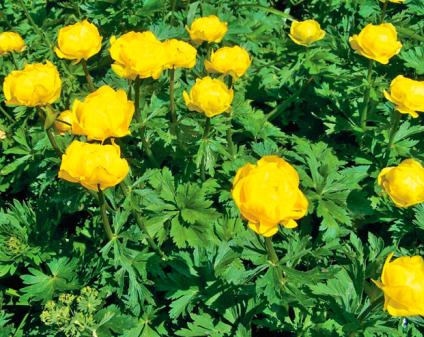 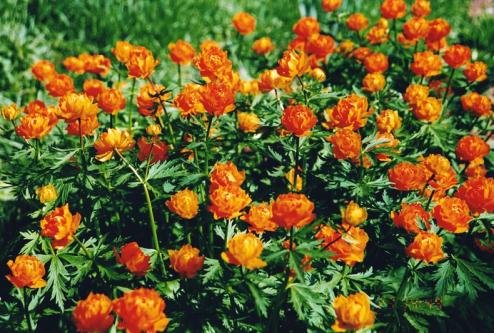 майник
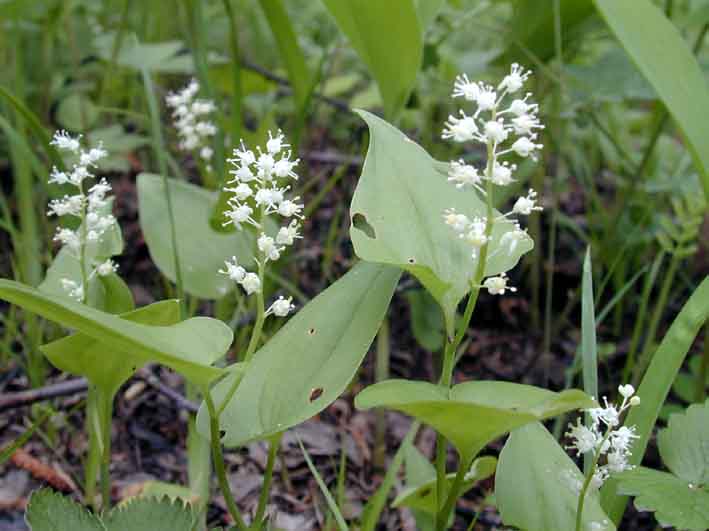 чистяк
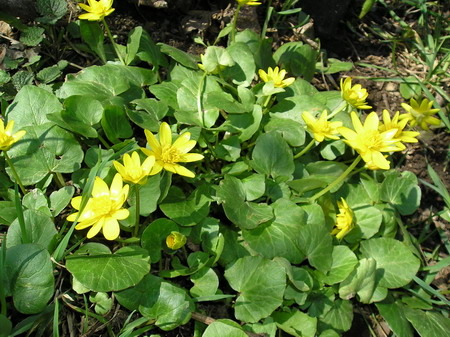 ландыши
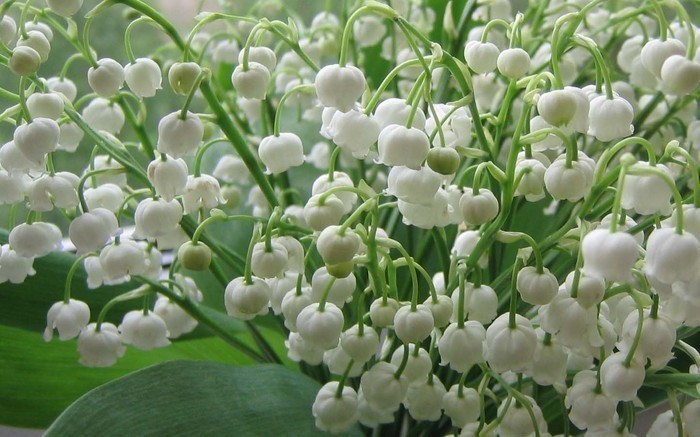 одуванчики
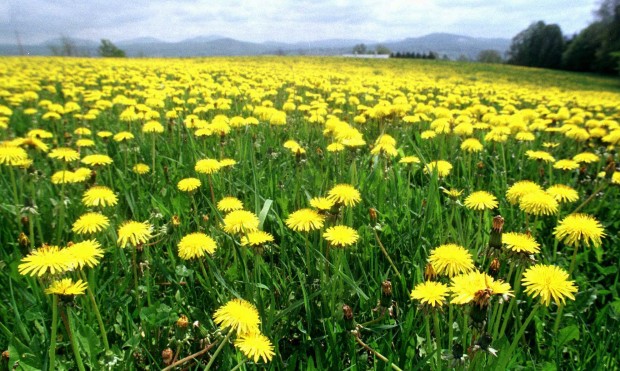 крокусы
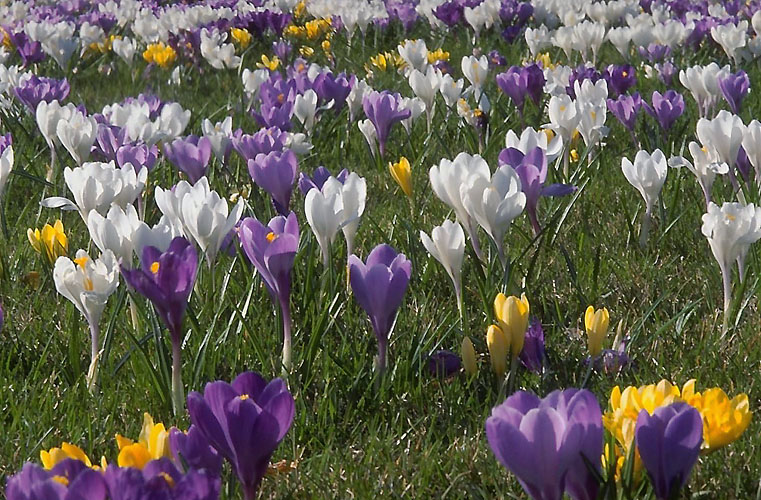 пушкиния
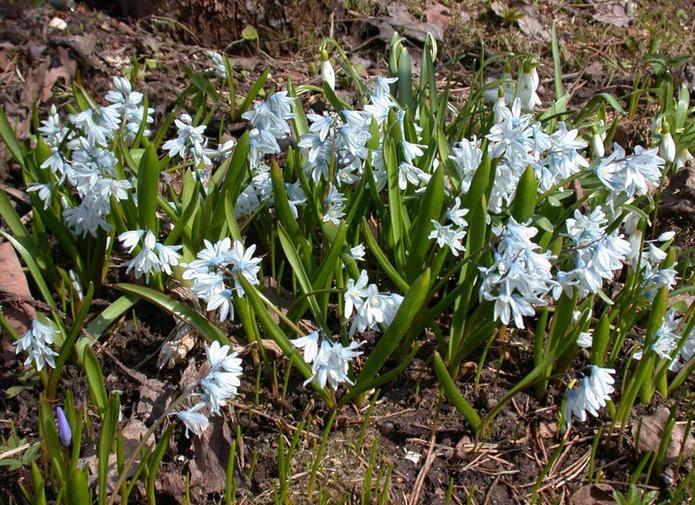 примула
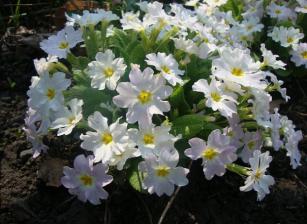 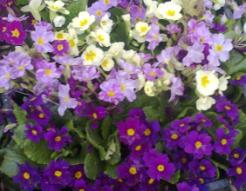 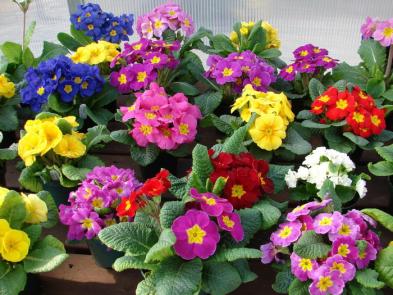 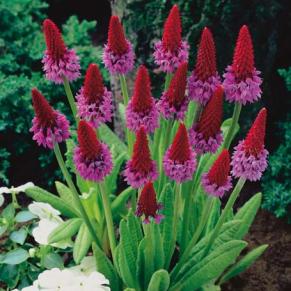 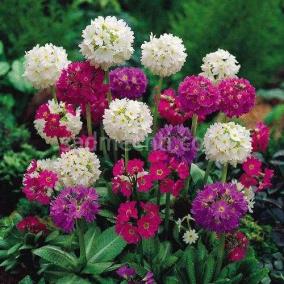 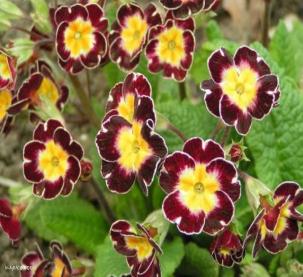 морозник
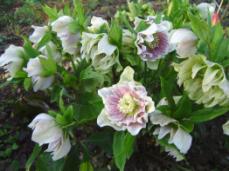 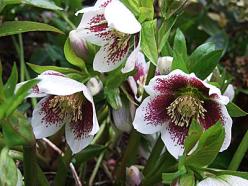 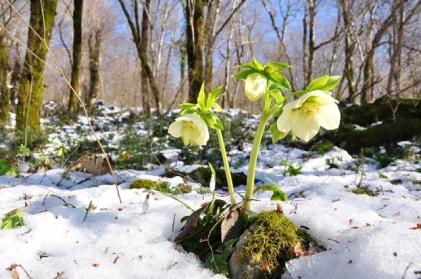 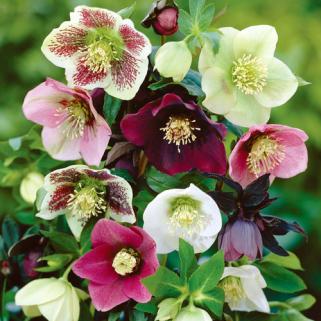 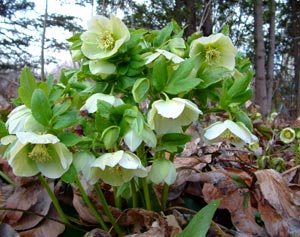 мускарики
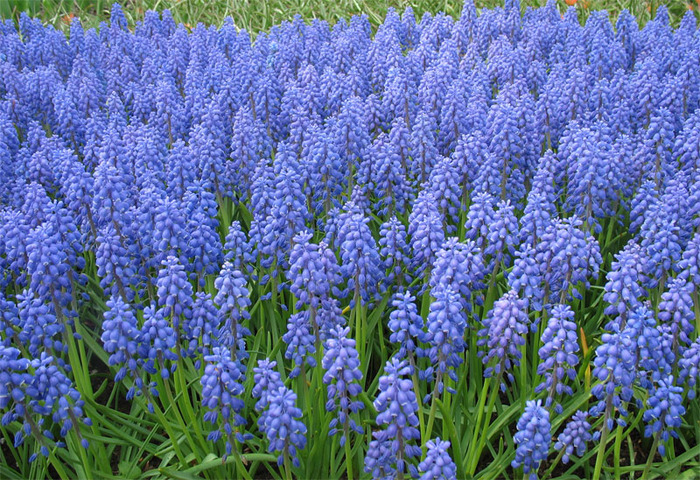 нарциссы
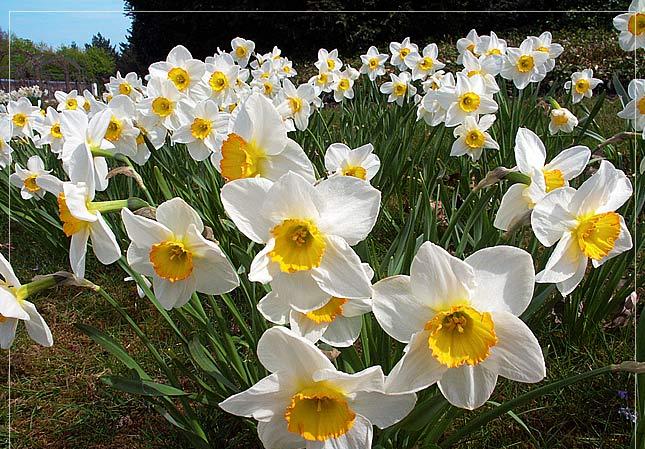 тюльпаны
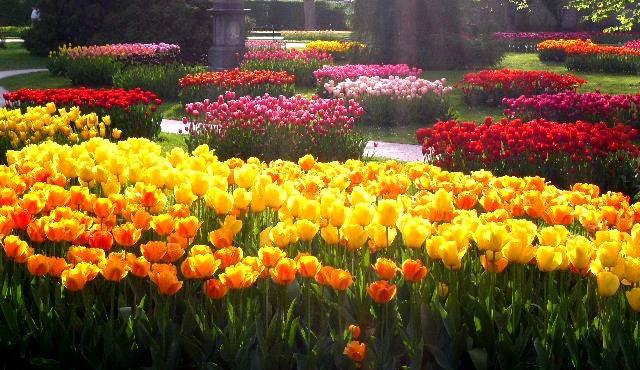 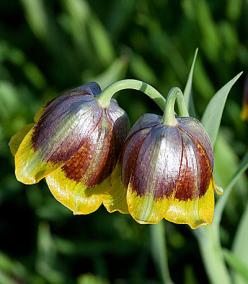 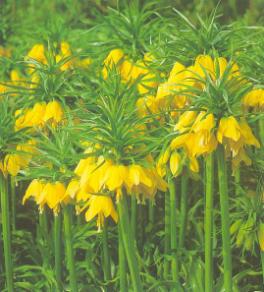 рябчики
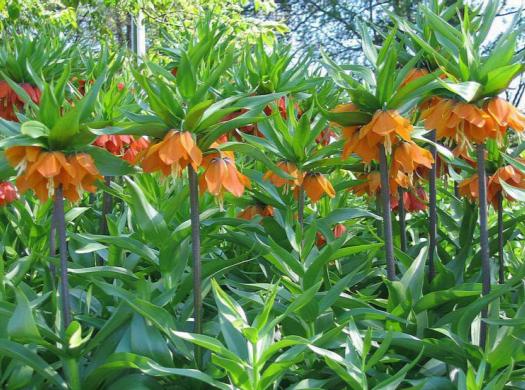 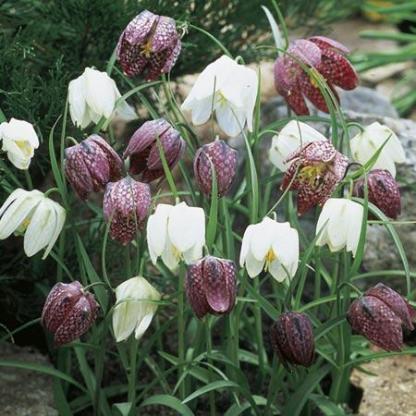 незабудки
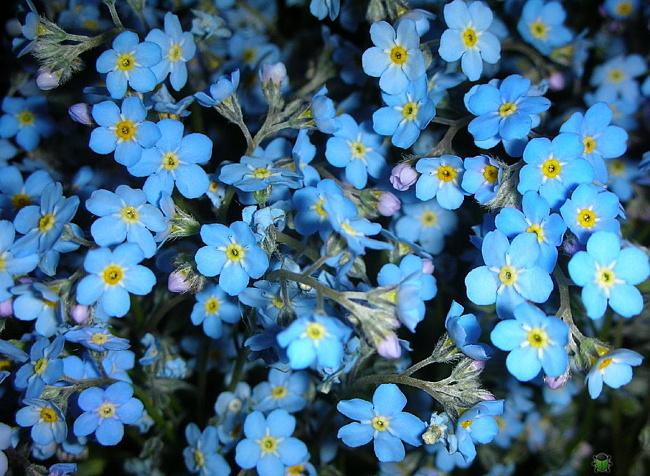 гиацинты
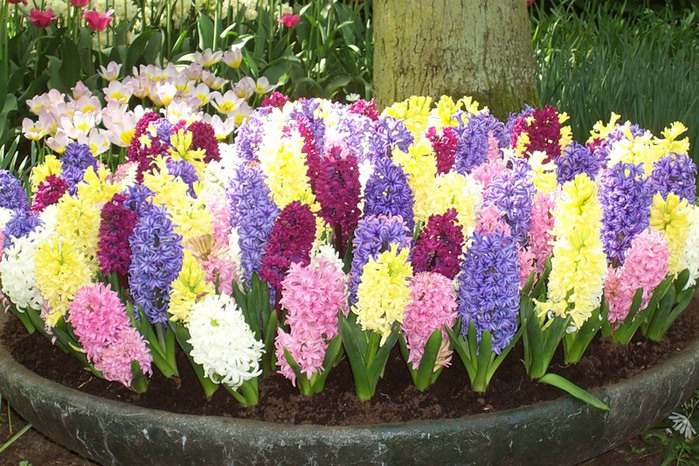 сон- трава
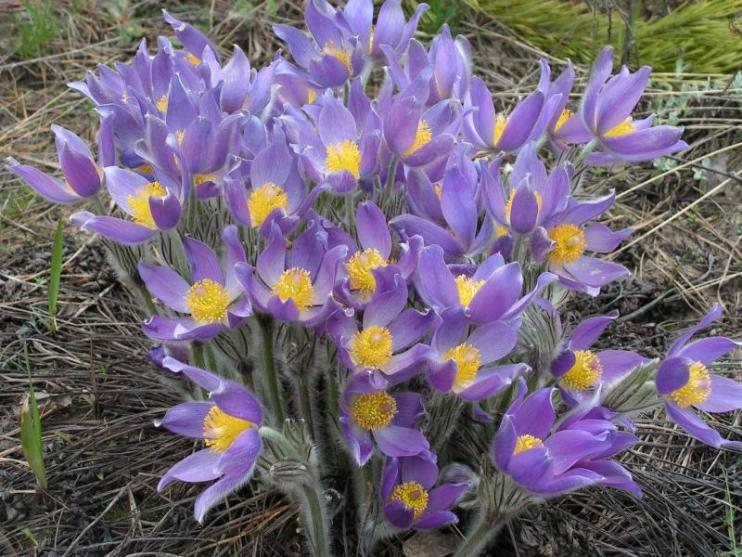